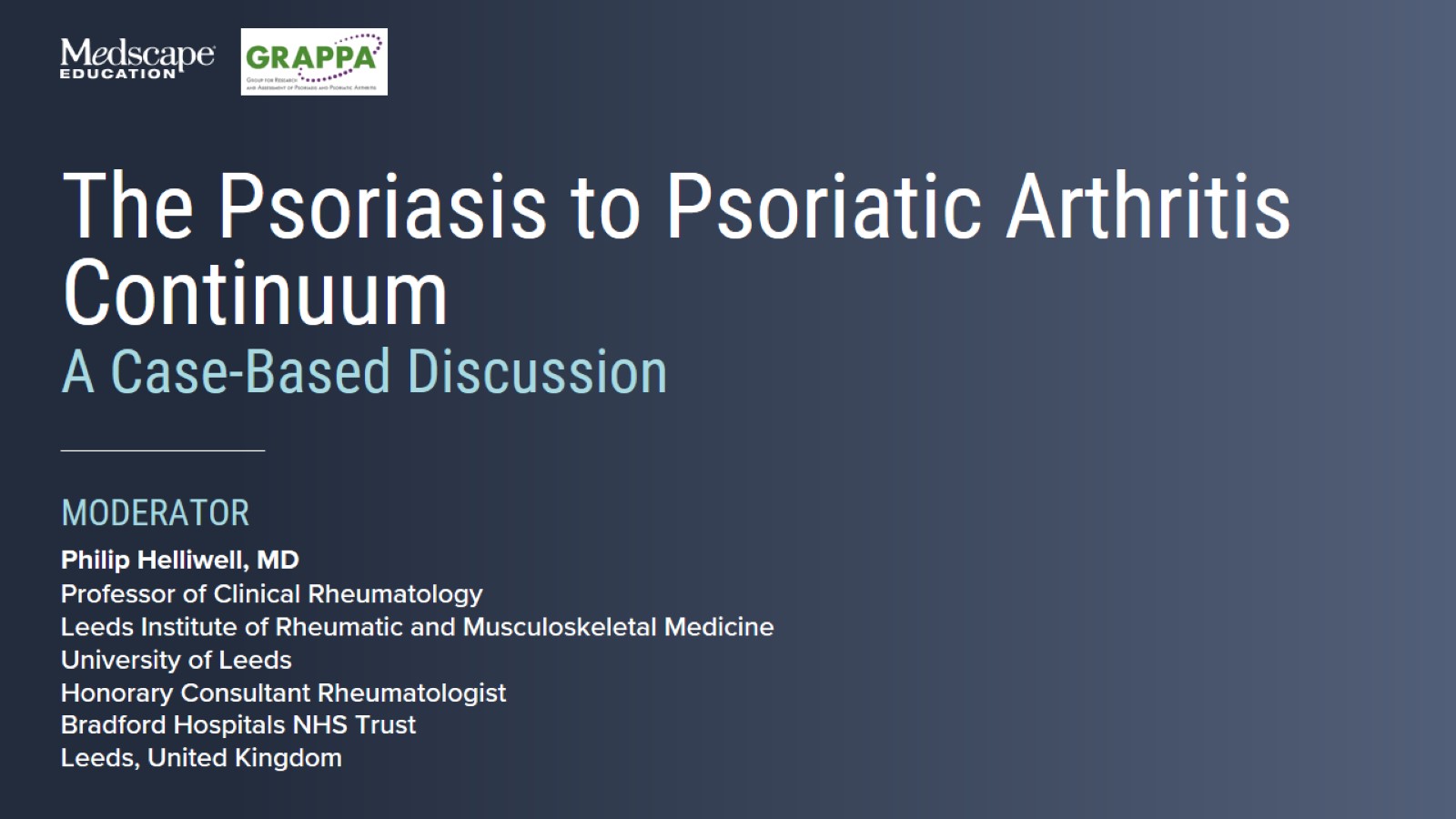 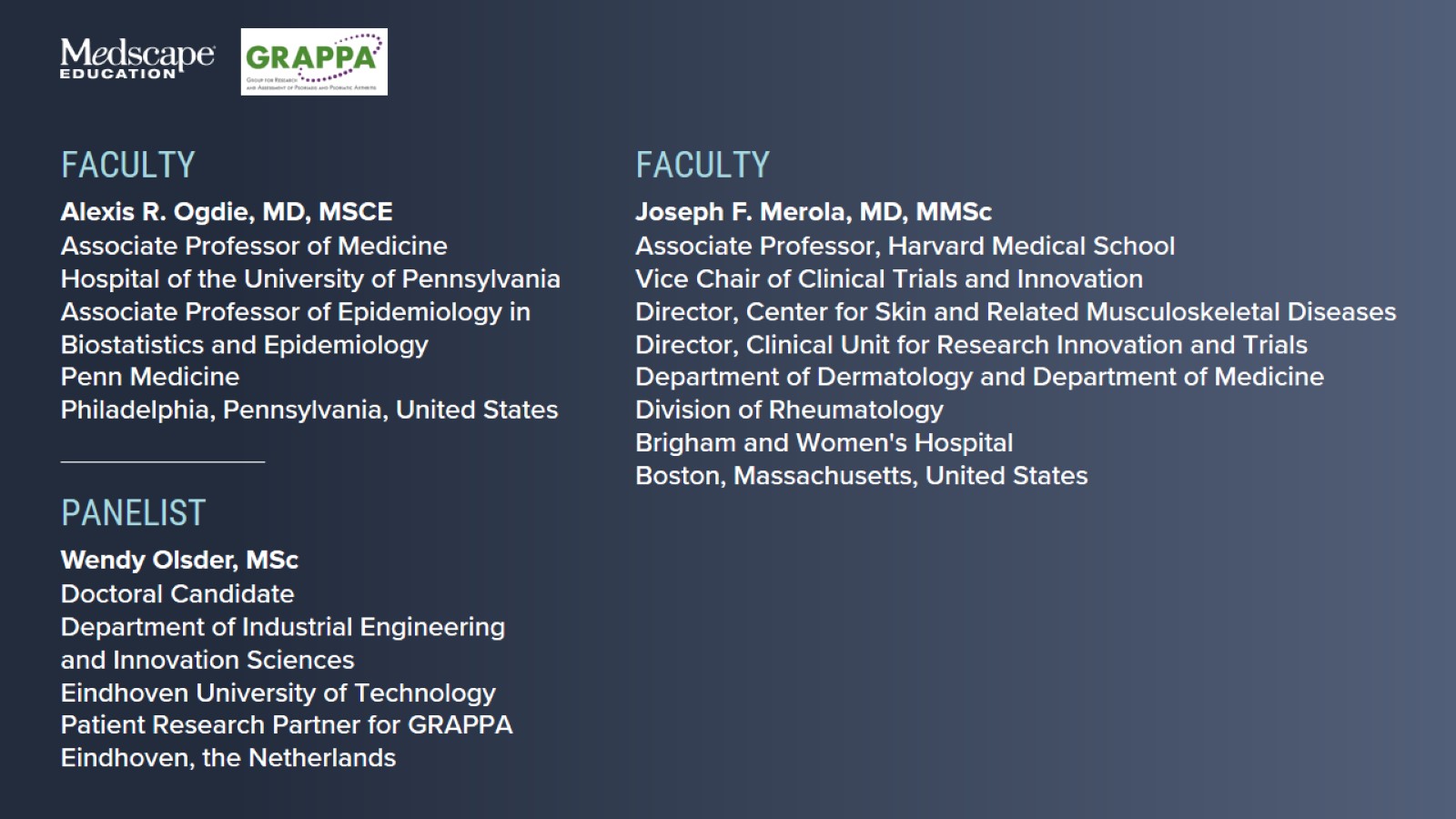 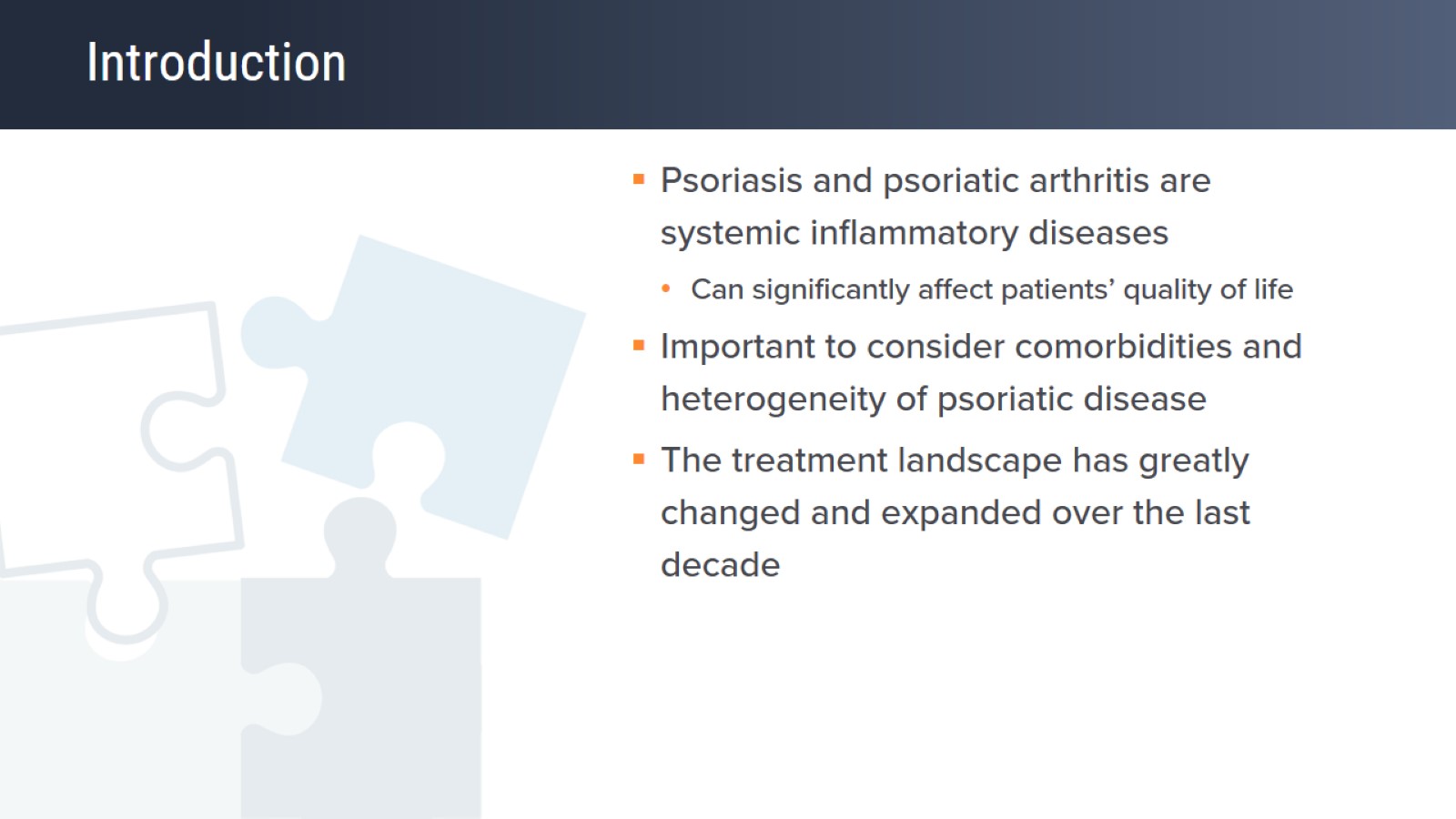 Introduction
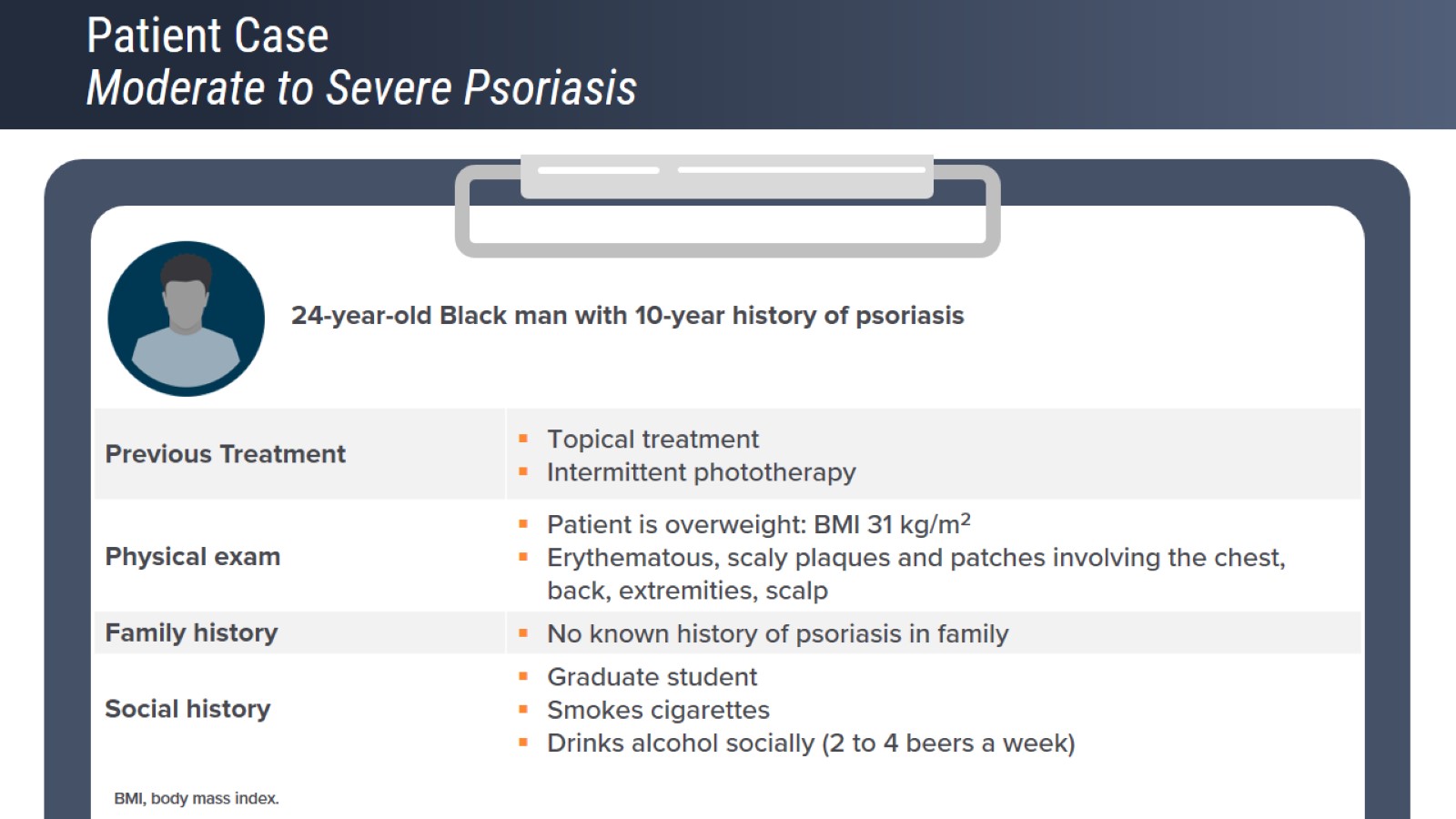 Patient Case Moderate to Severe Psoriasis
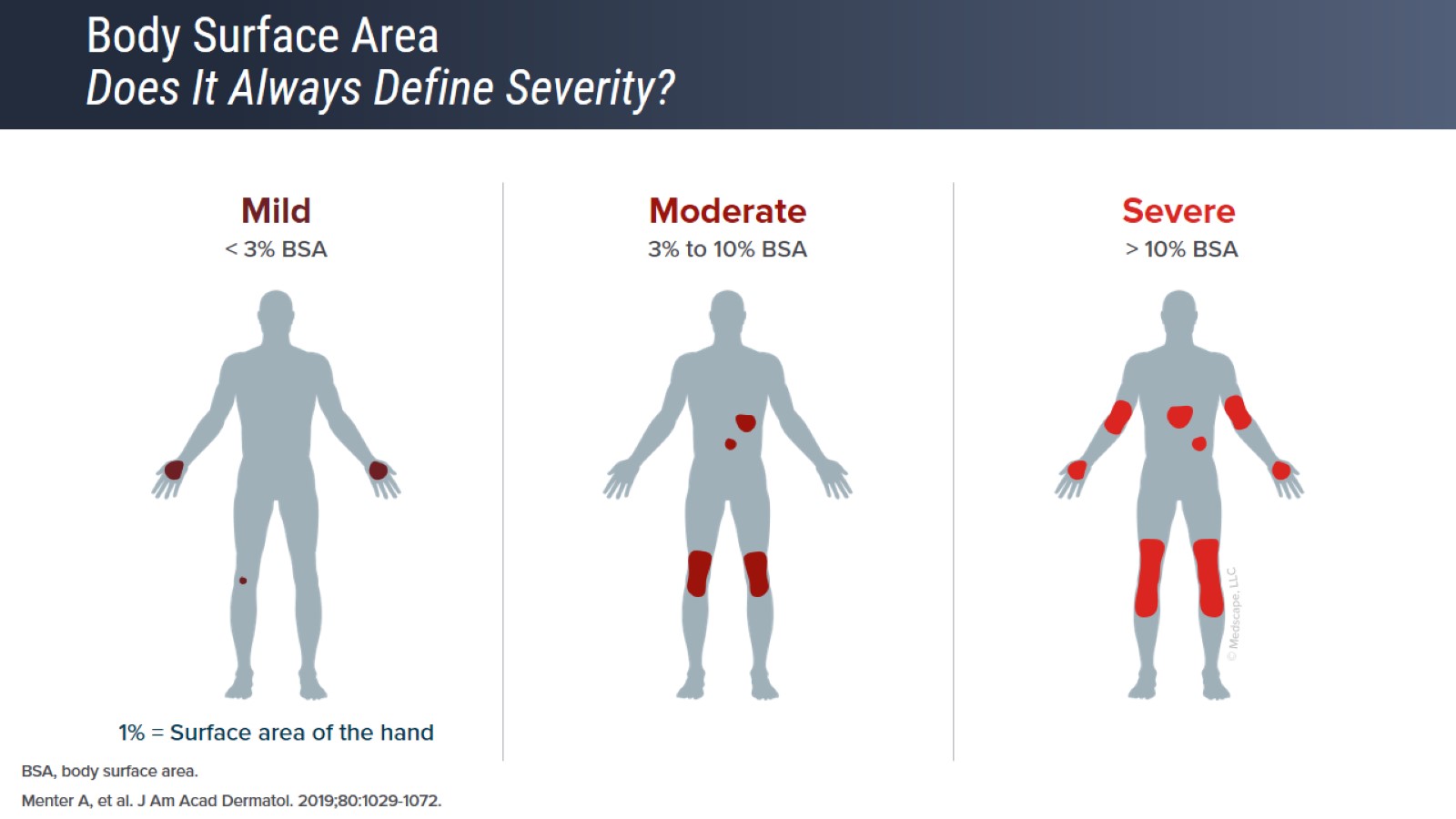 Body Surface AreaDoes It Always Define Severity?
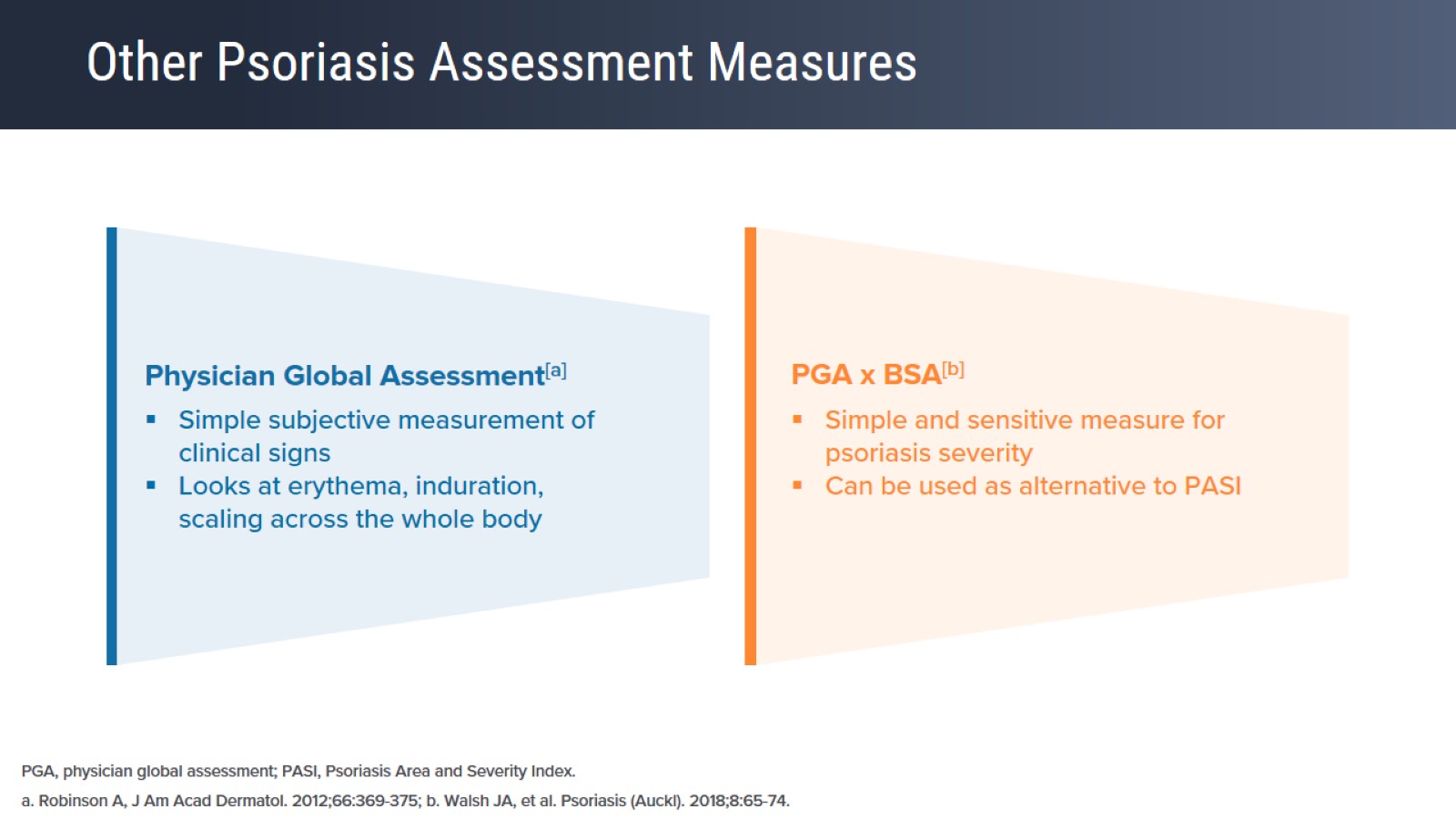 Other Psoriasis Assessment Measures
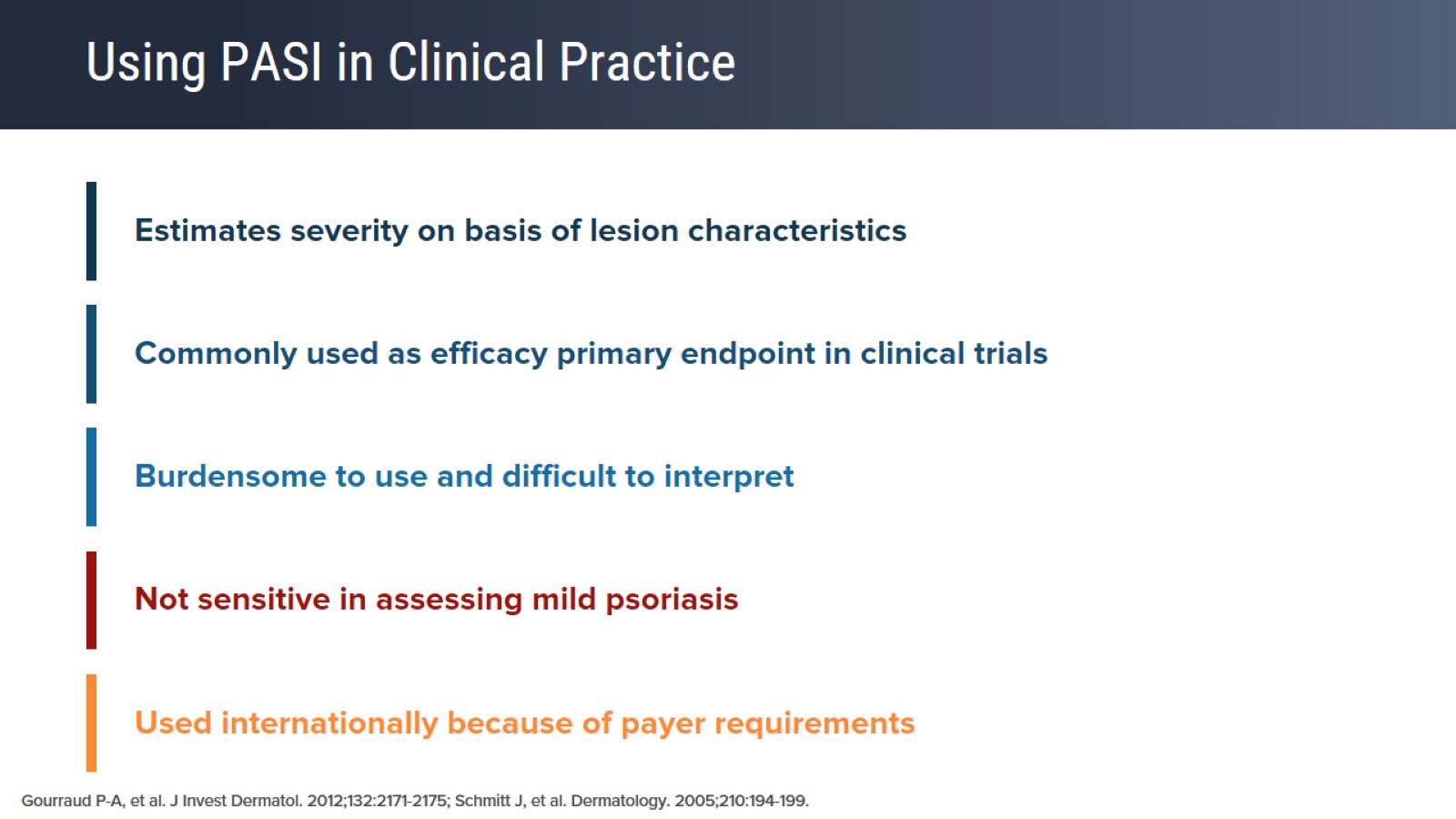 Using PASI in Clinical Practice
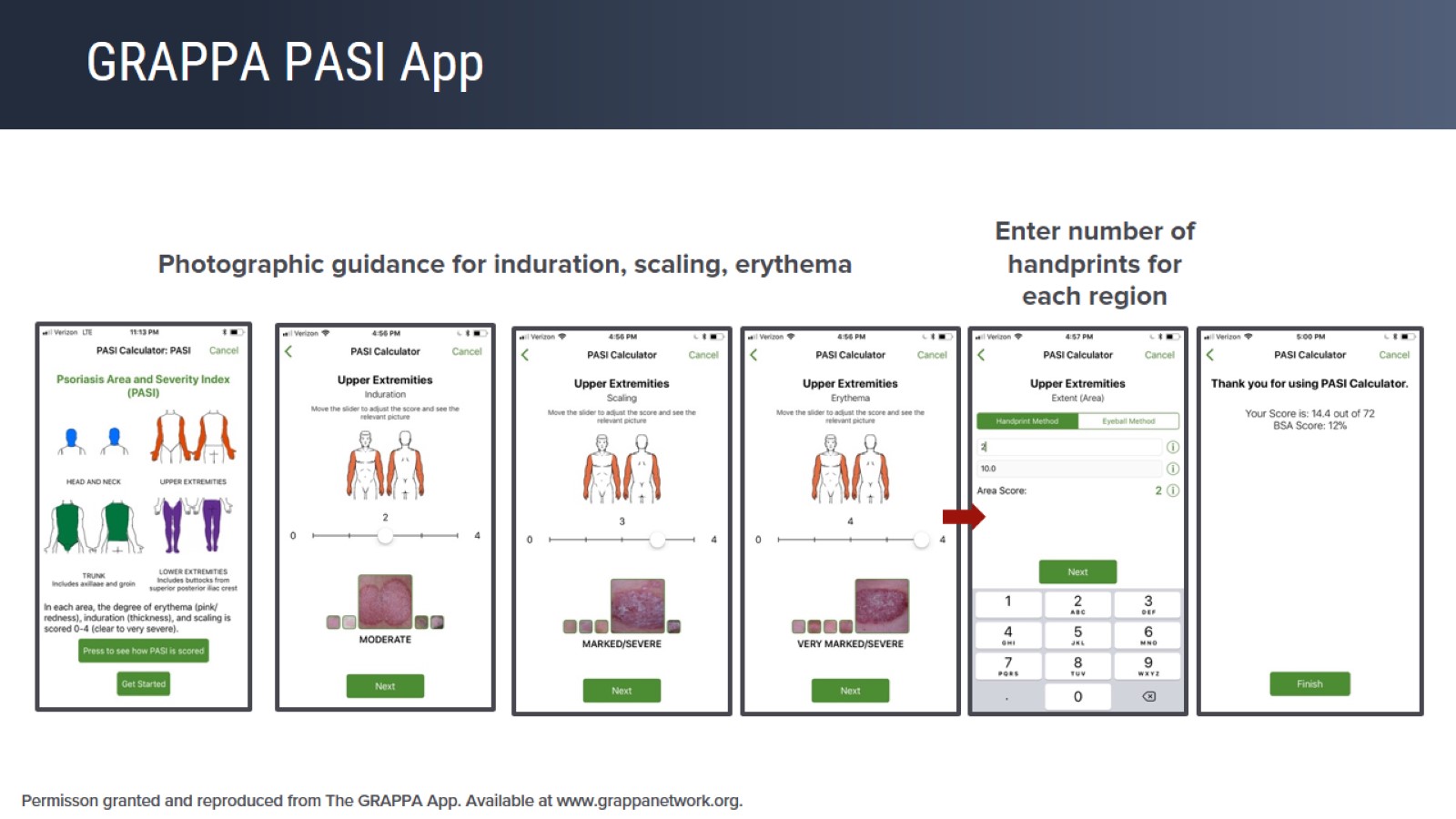 GRAPPA PASI App
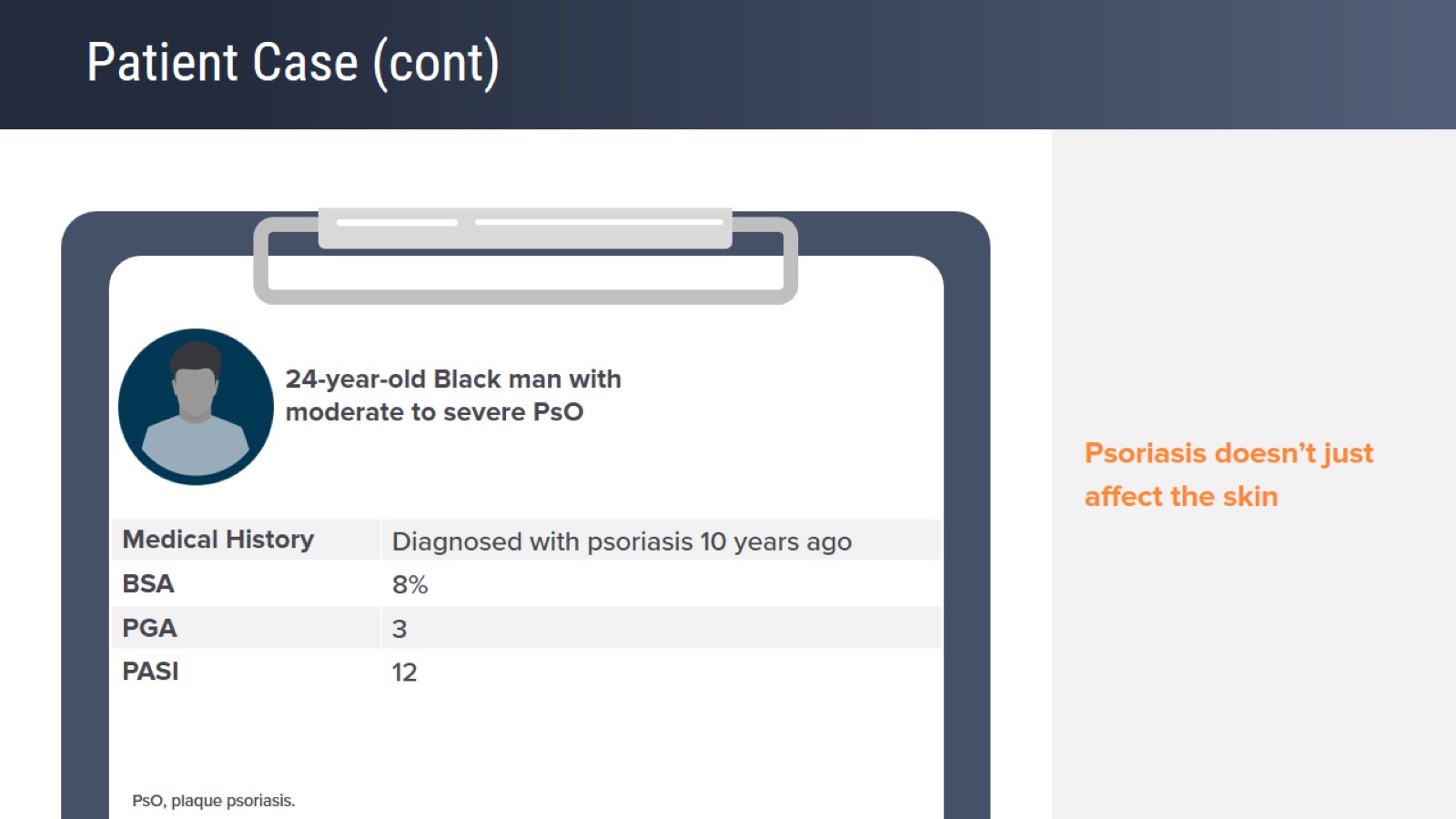 Patient Case (cont)
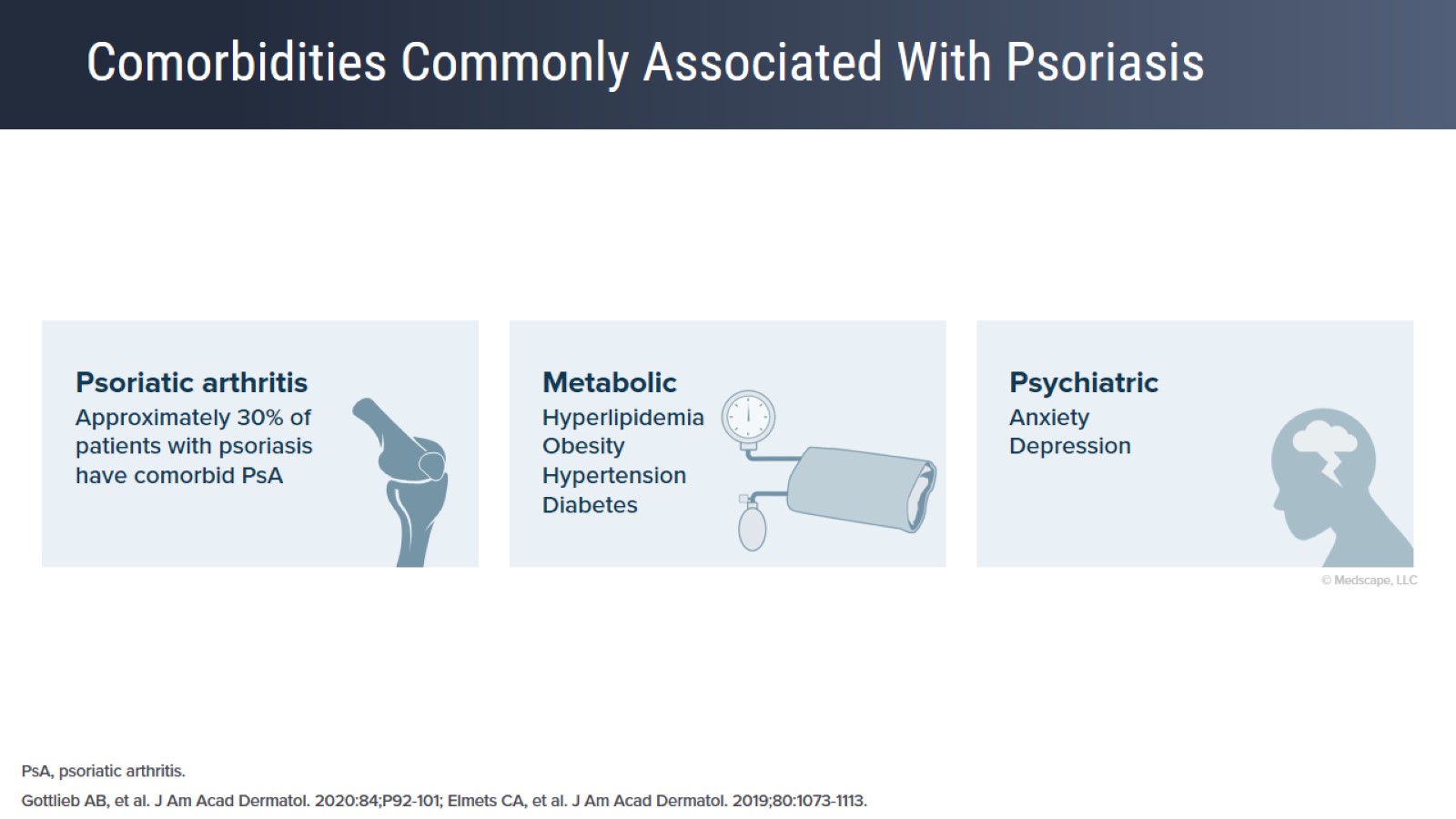 Comorbidities Commonly Associated With Psoriasis
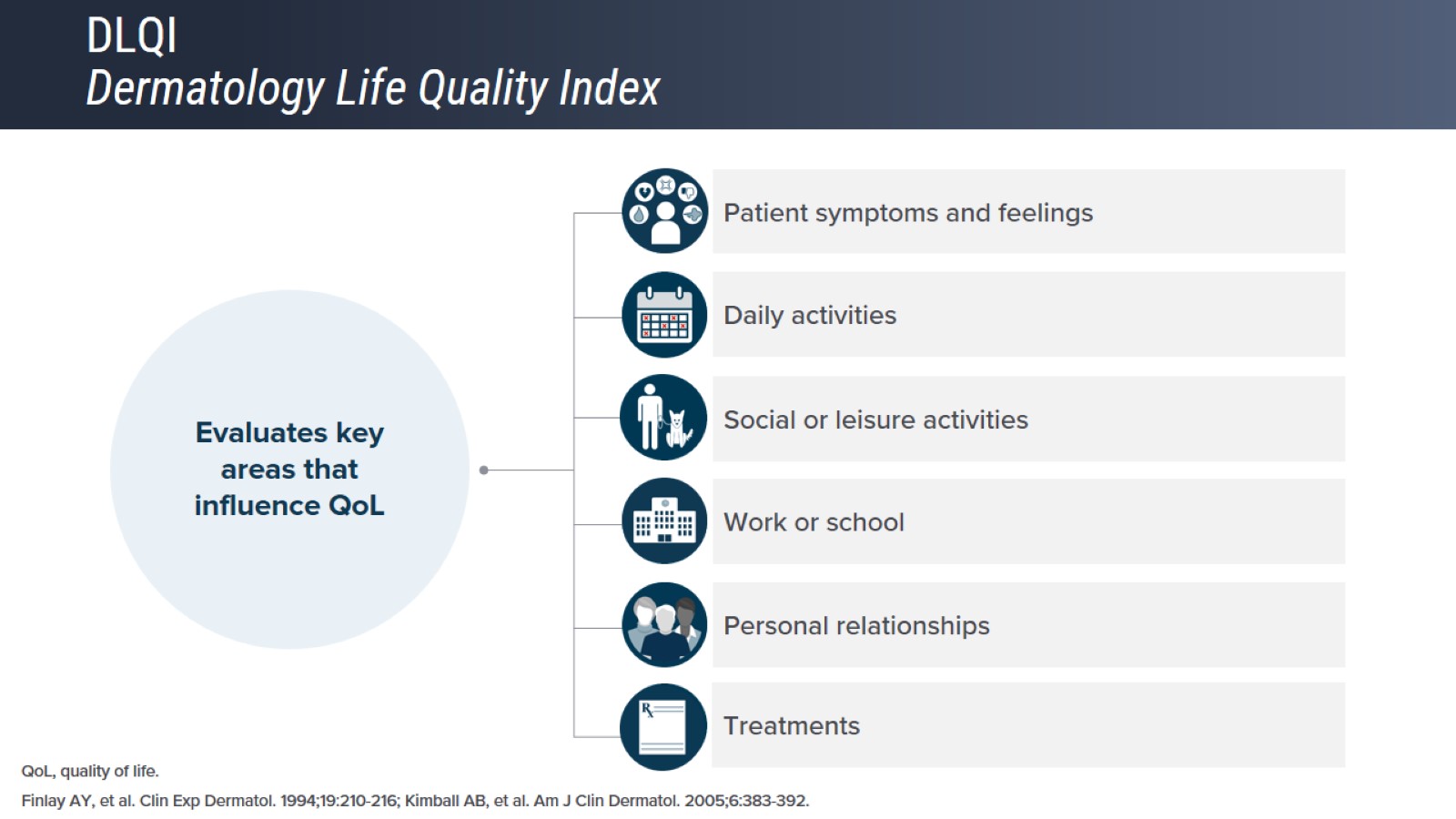 DLQIDermatology Life Quality Index
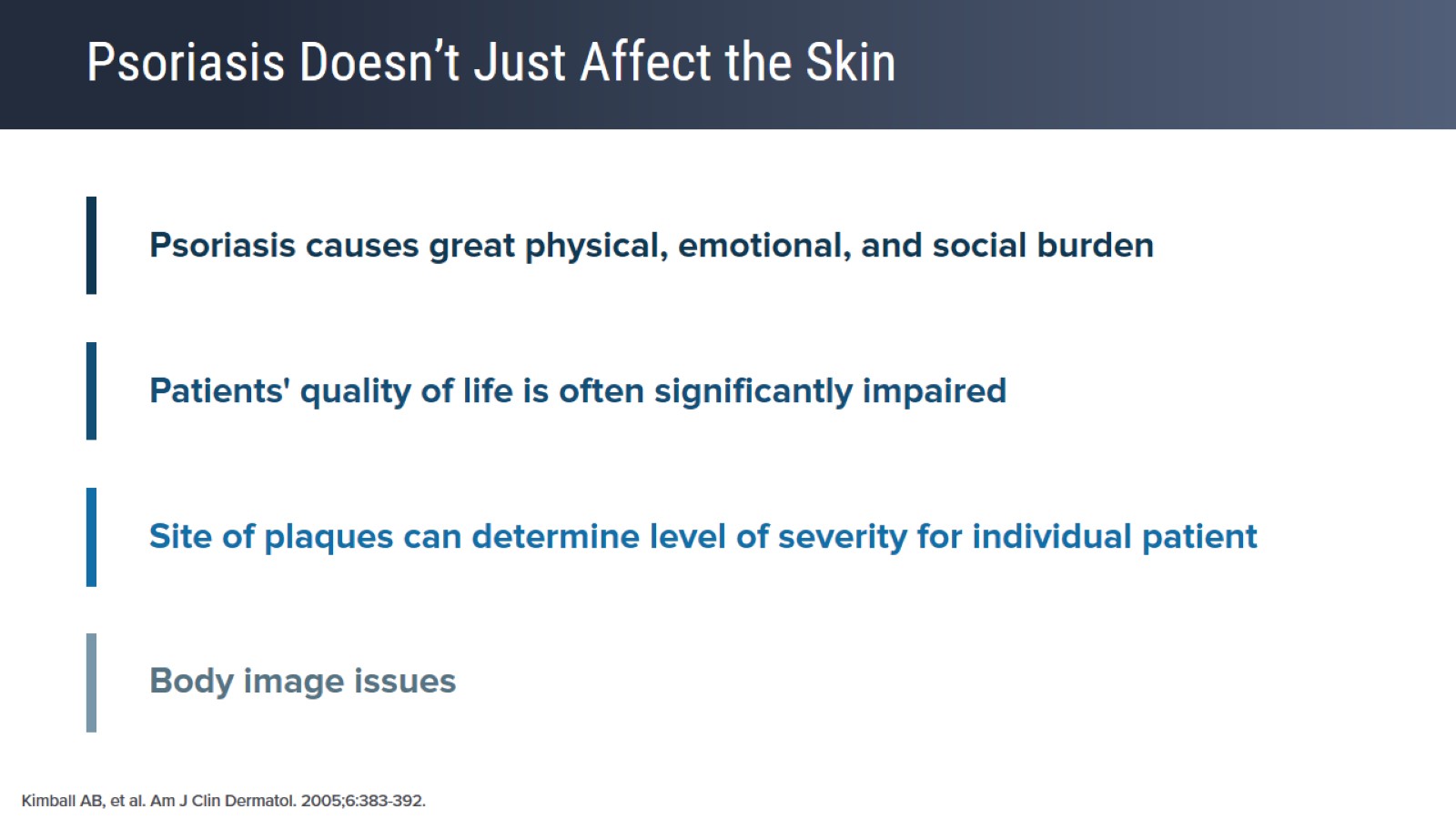 Psoriasis Doesn’t Just Affect the Skin
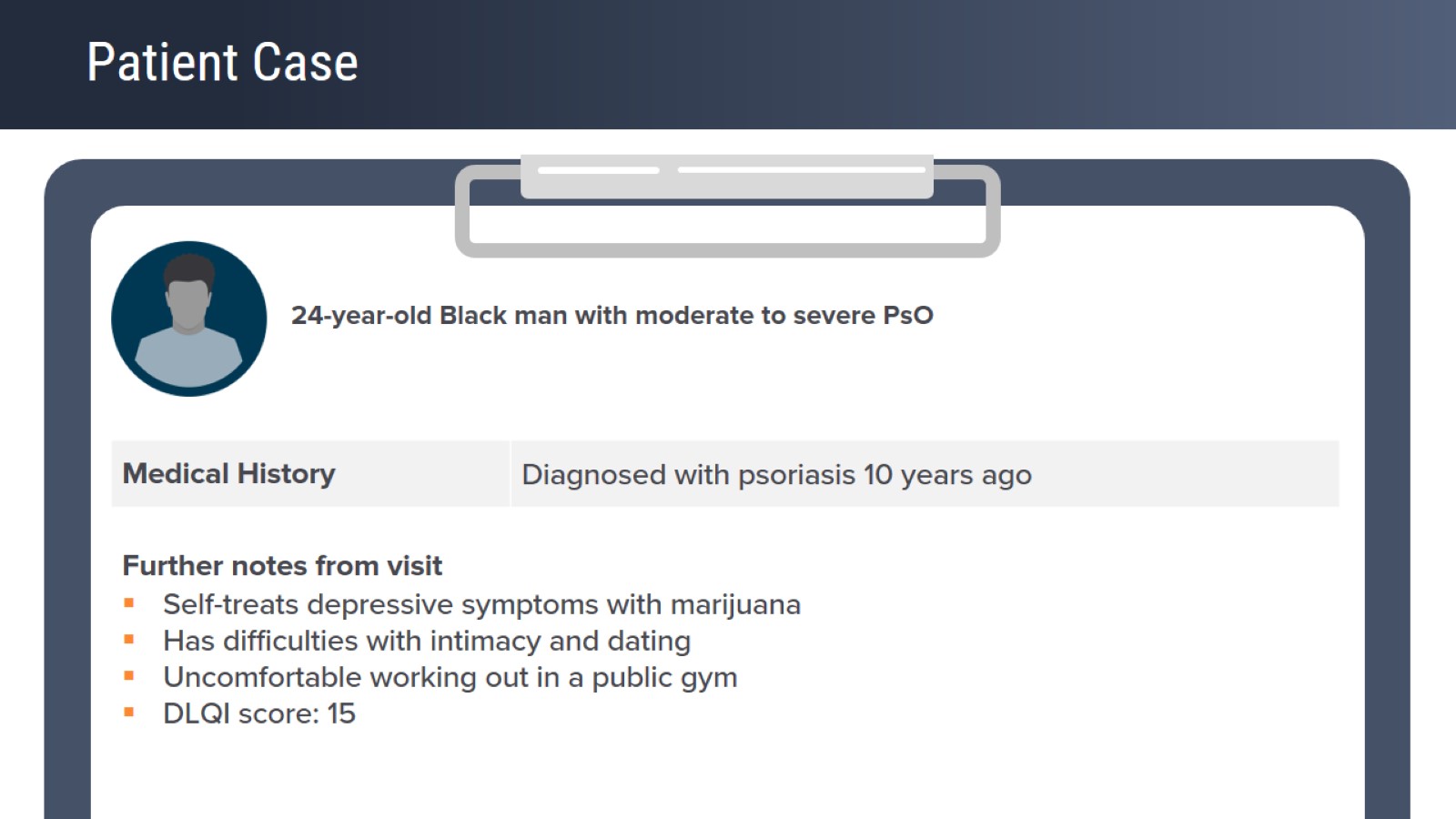 Patient Case
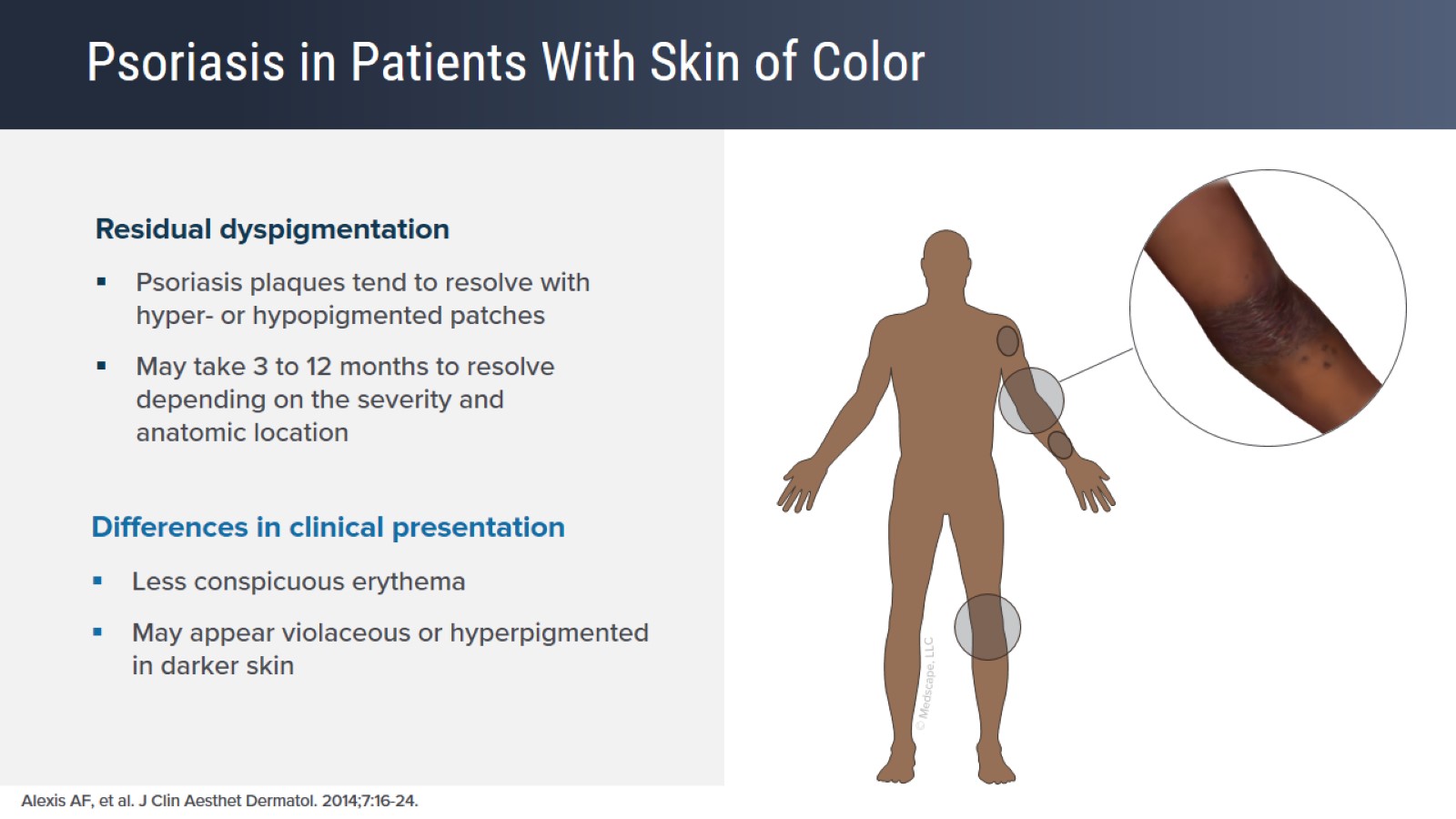 Psoriasis in Patients With Skin of Color
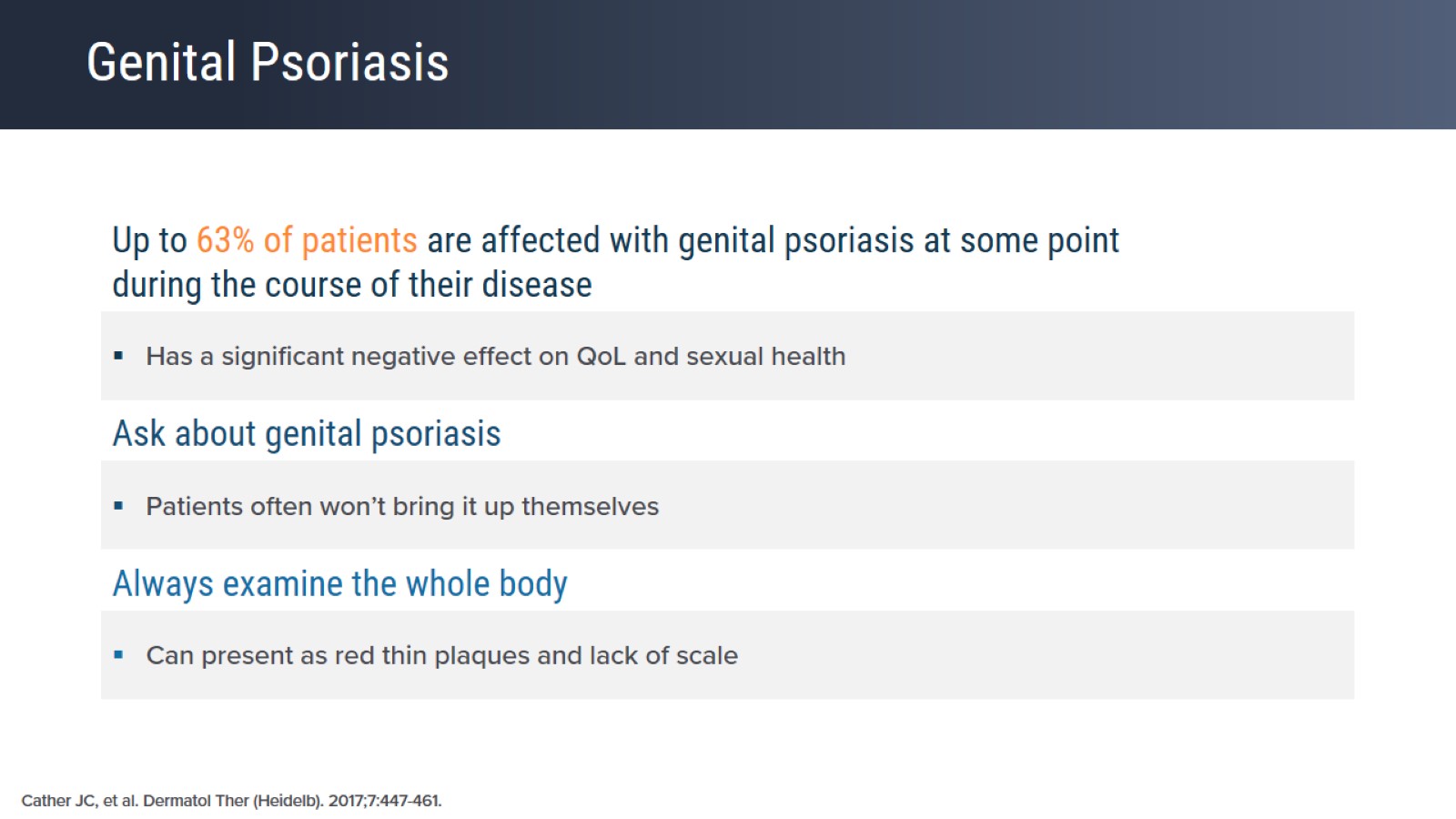 Genital Psoriasis
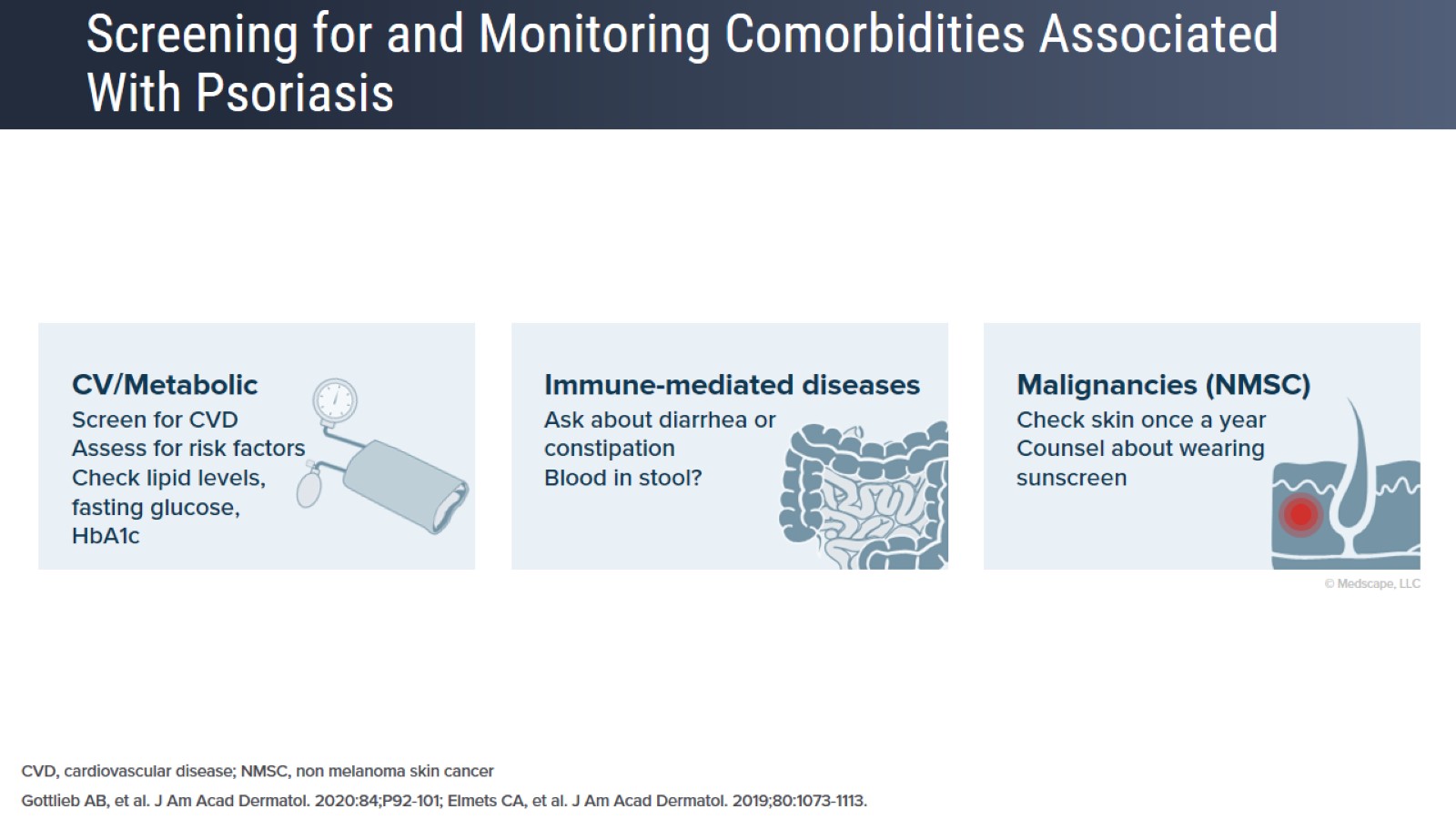 Screening for and Monitoring Comorbidities Associated With Psoriasis
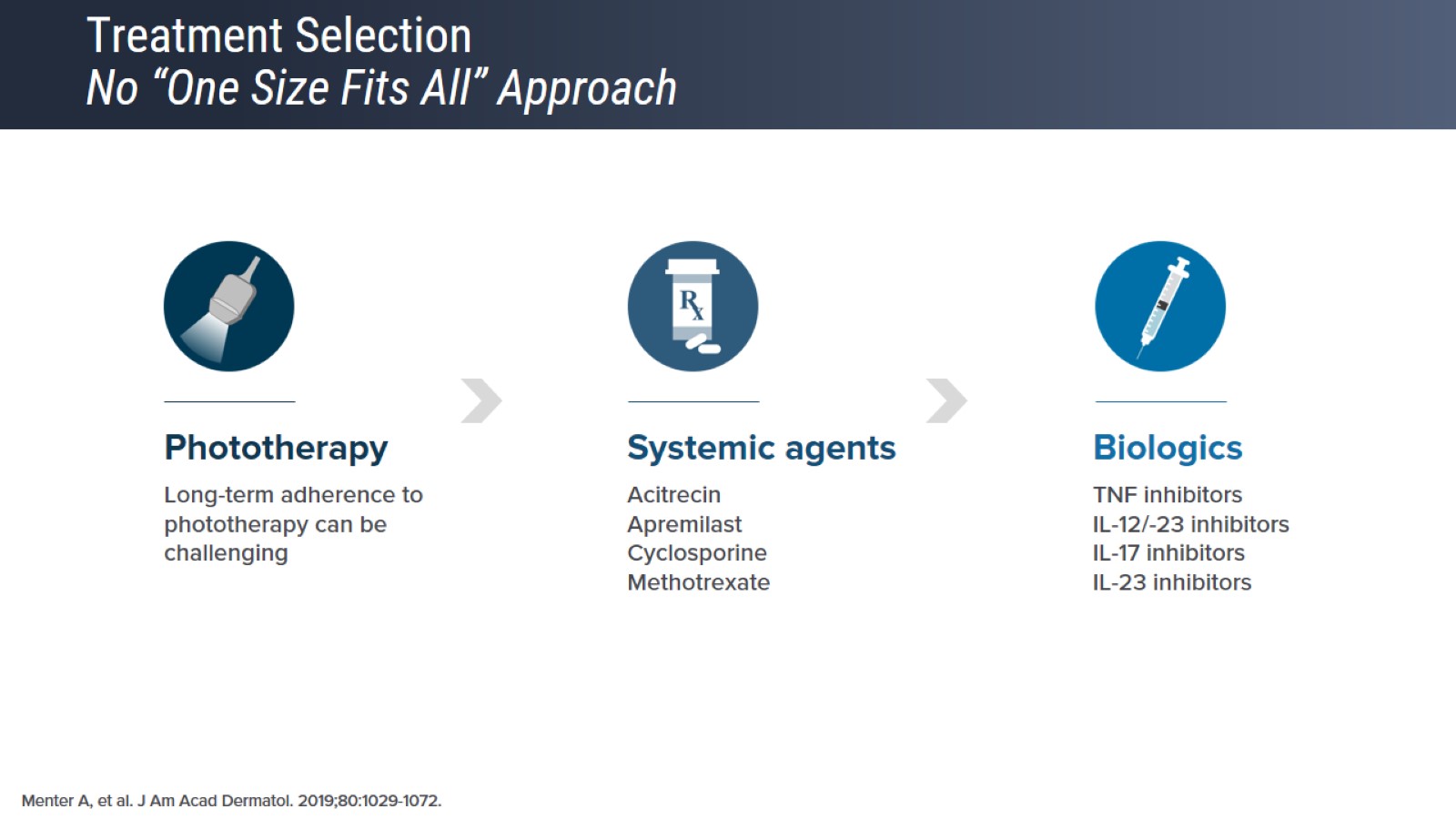 Treatment SelectionNo “One Size Fits All” Approach
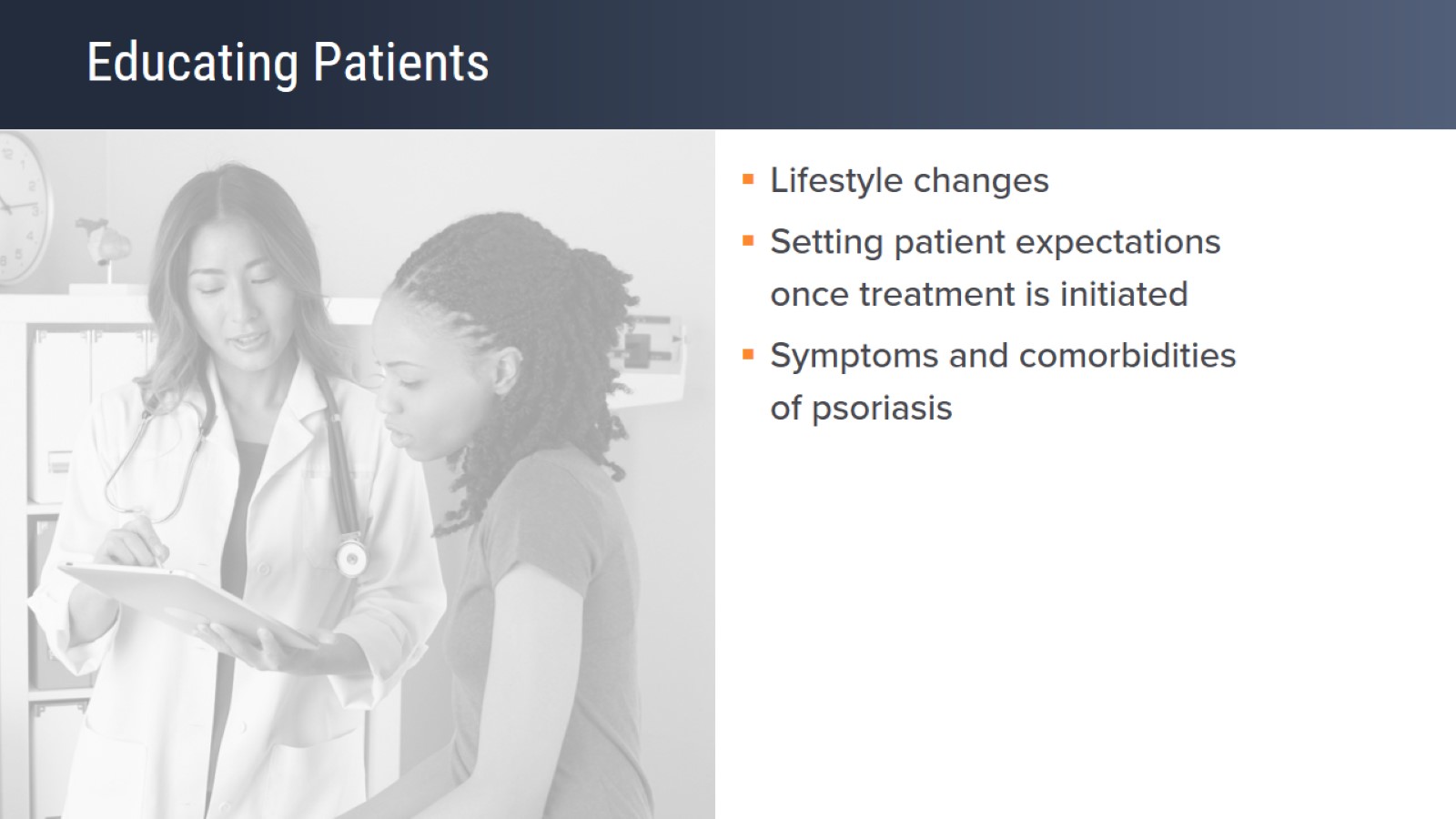 Educating Patients
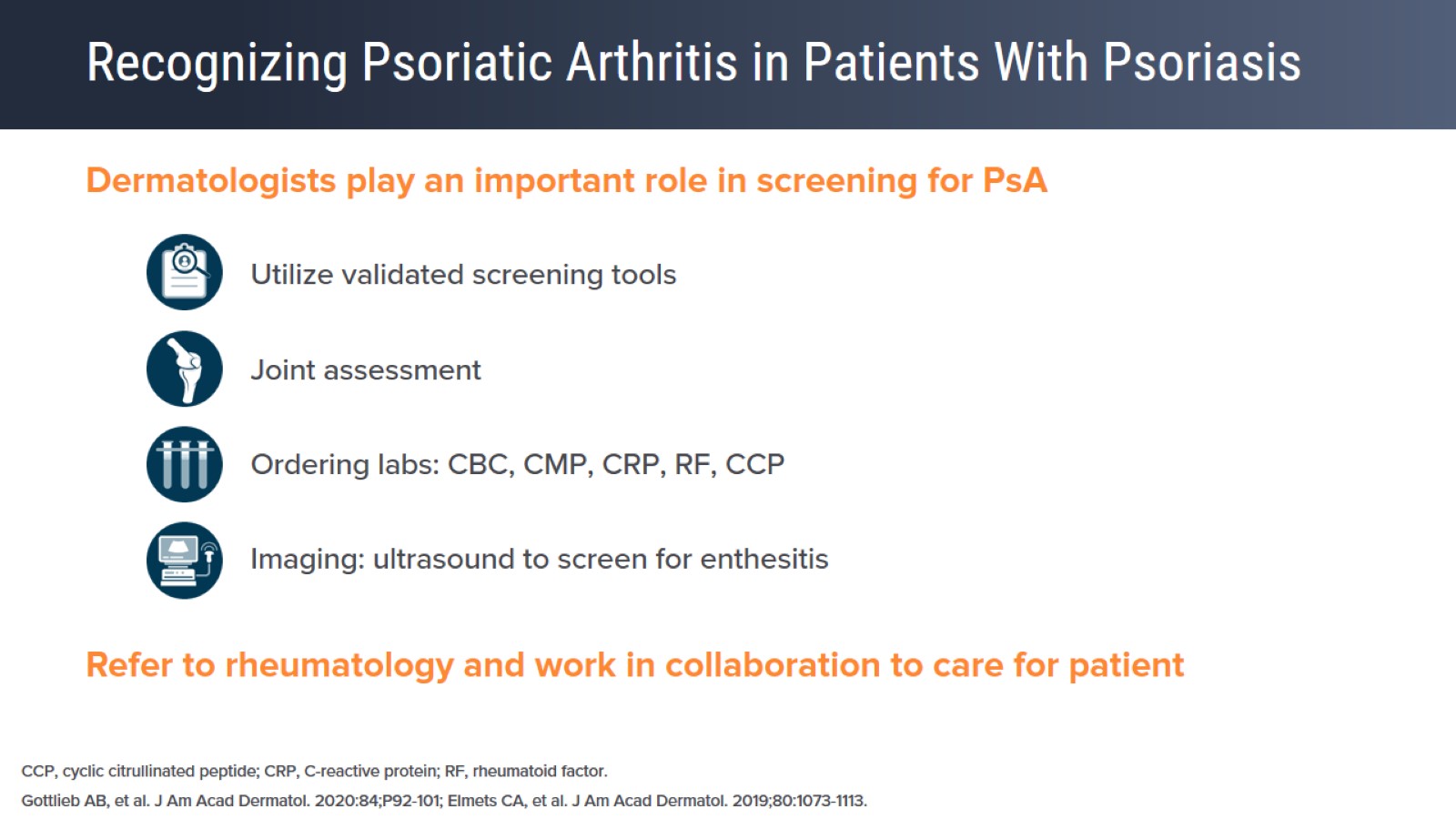 Recognizing Psoriatic Arthritis in Patients With Psoriasis
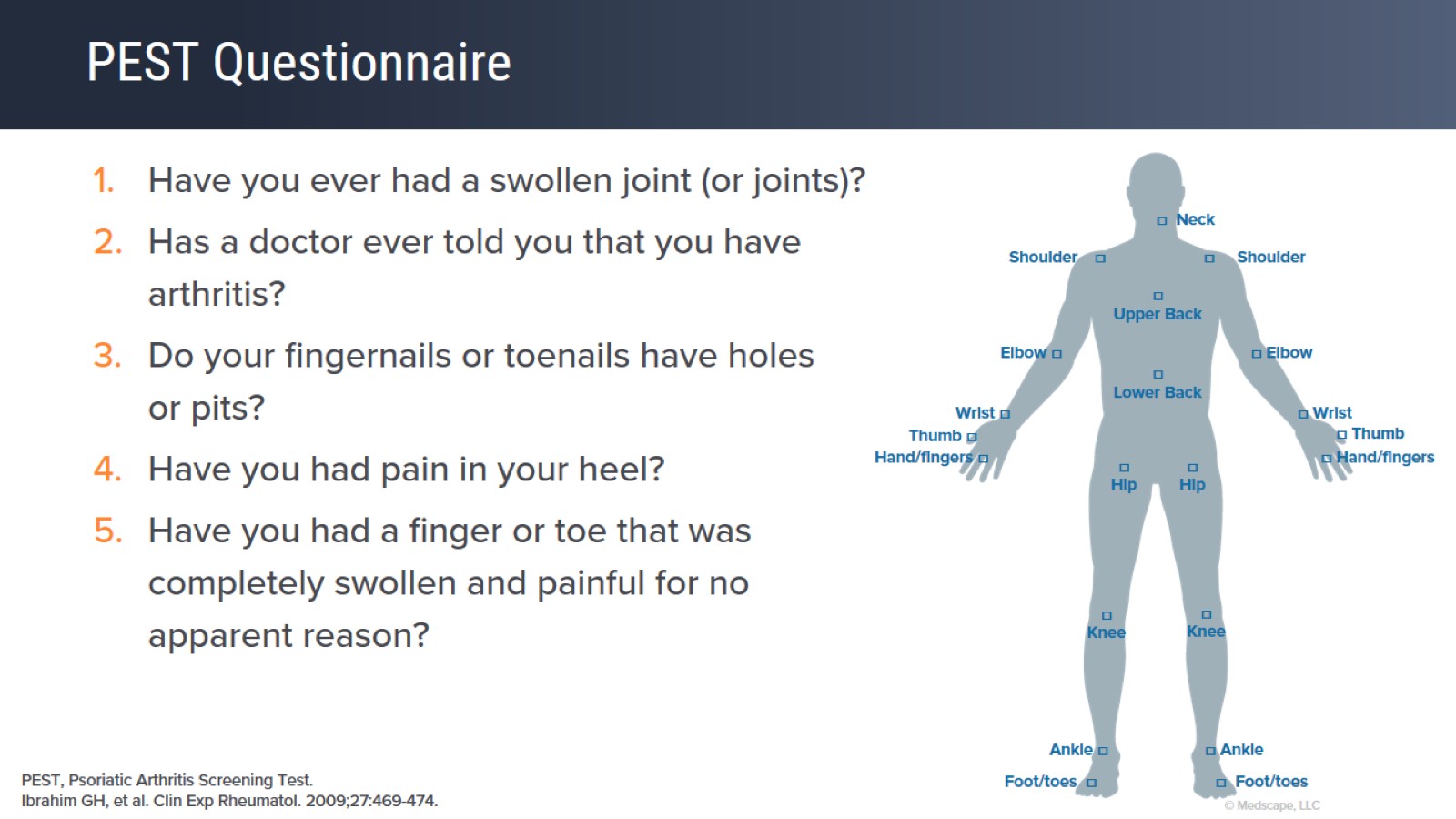 PEST Questionnaire
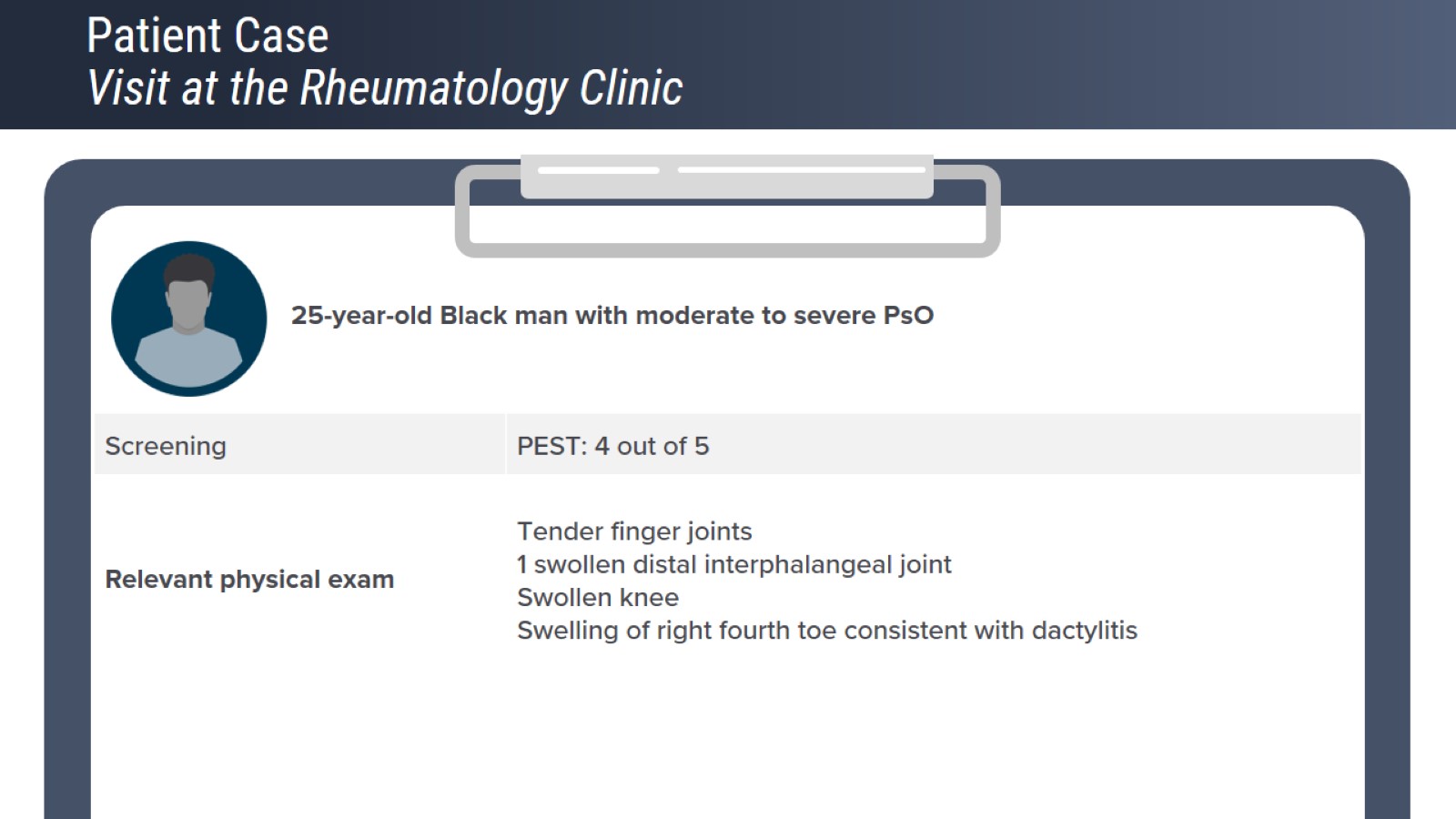 Patient CaseVisit at the Rheumatology Clinic
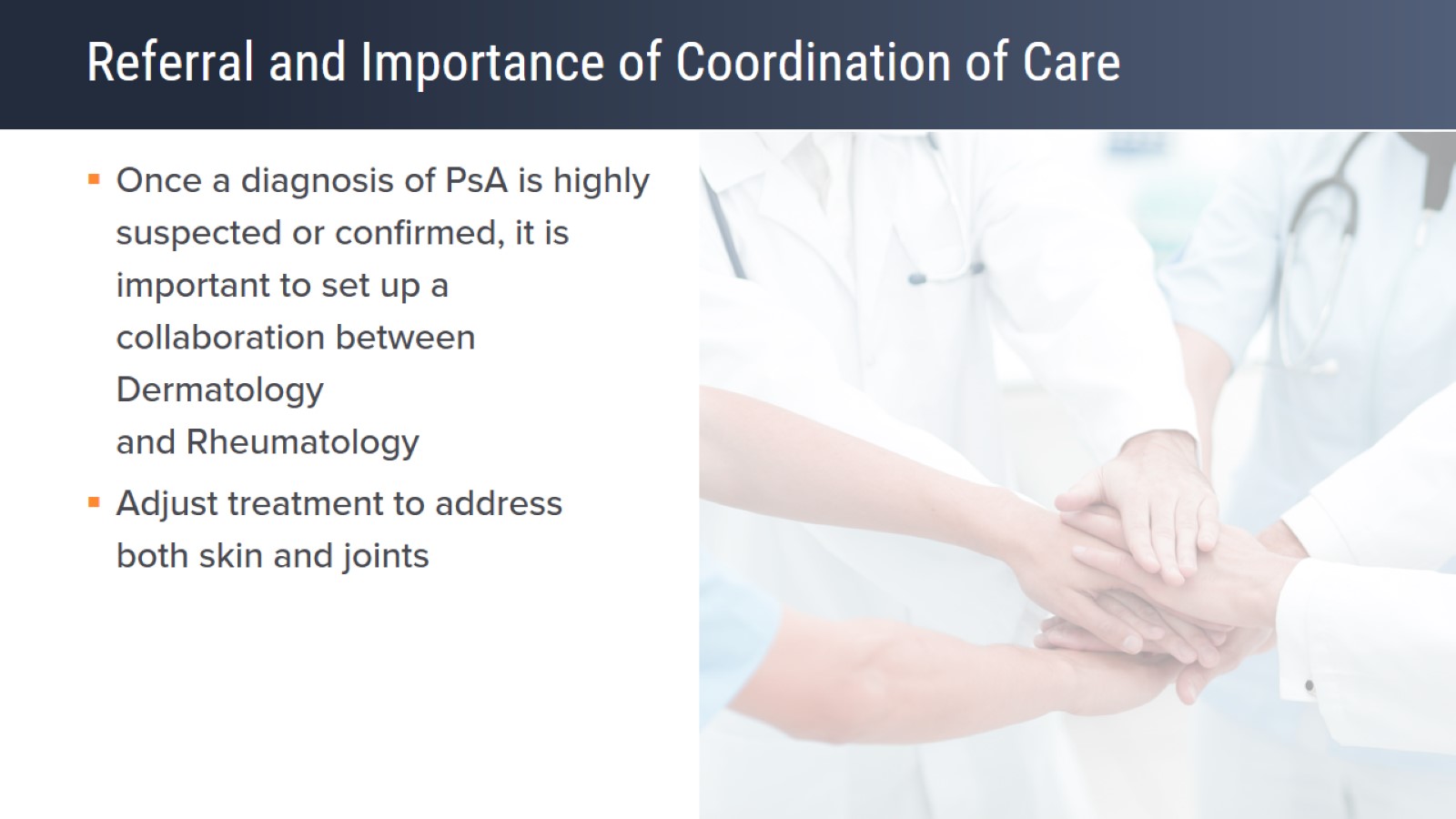 Referral and Importance of Coordination of Care
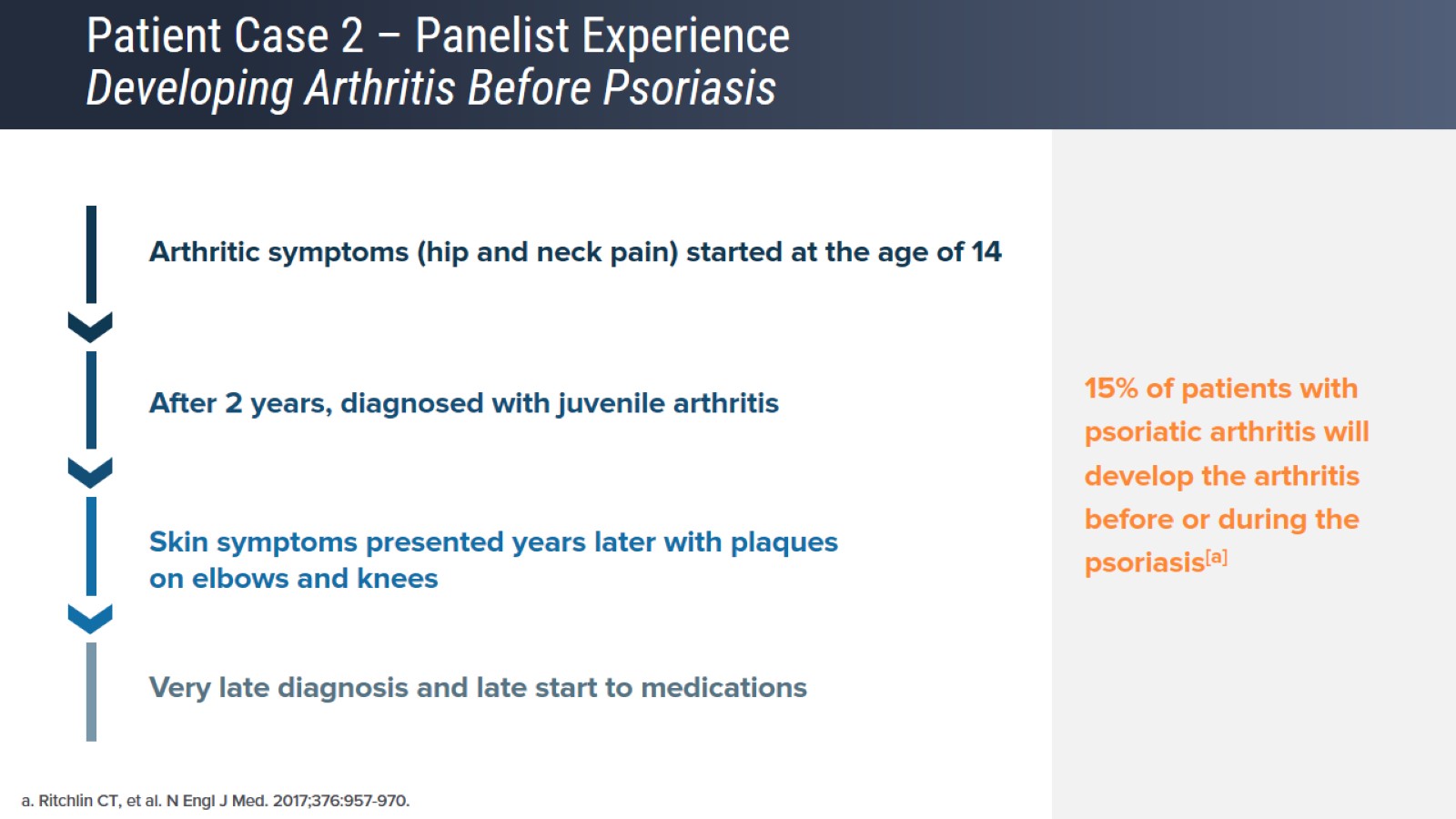 Patient Case 2 – Panelist Experience Developing Arthritis Before Psoriasis
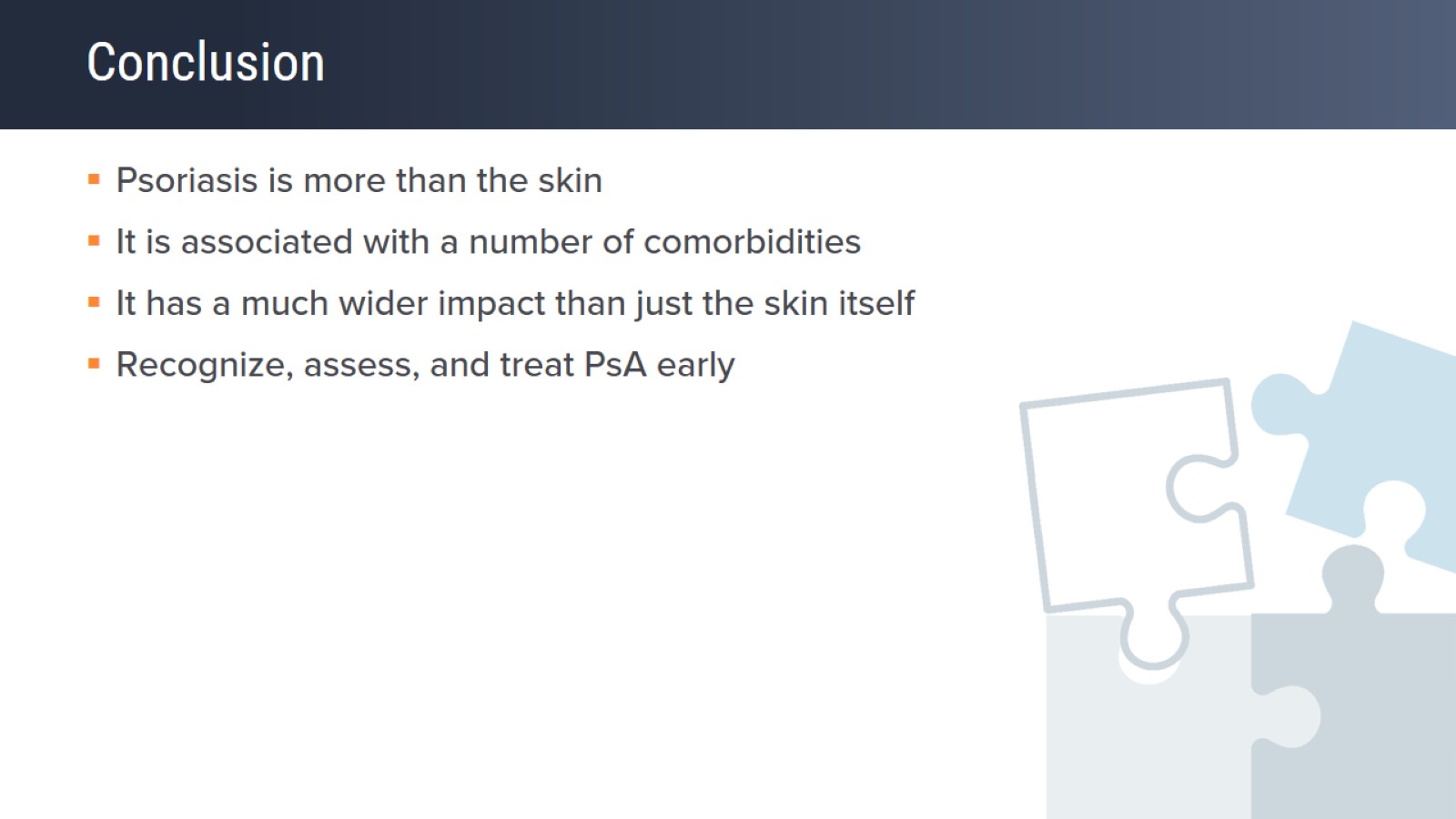 Conclusion
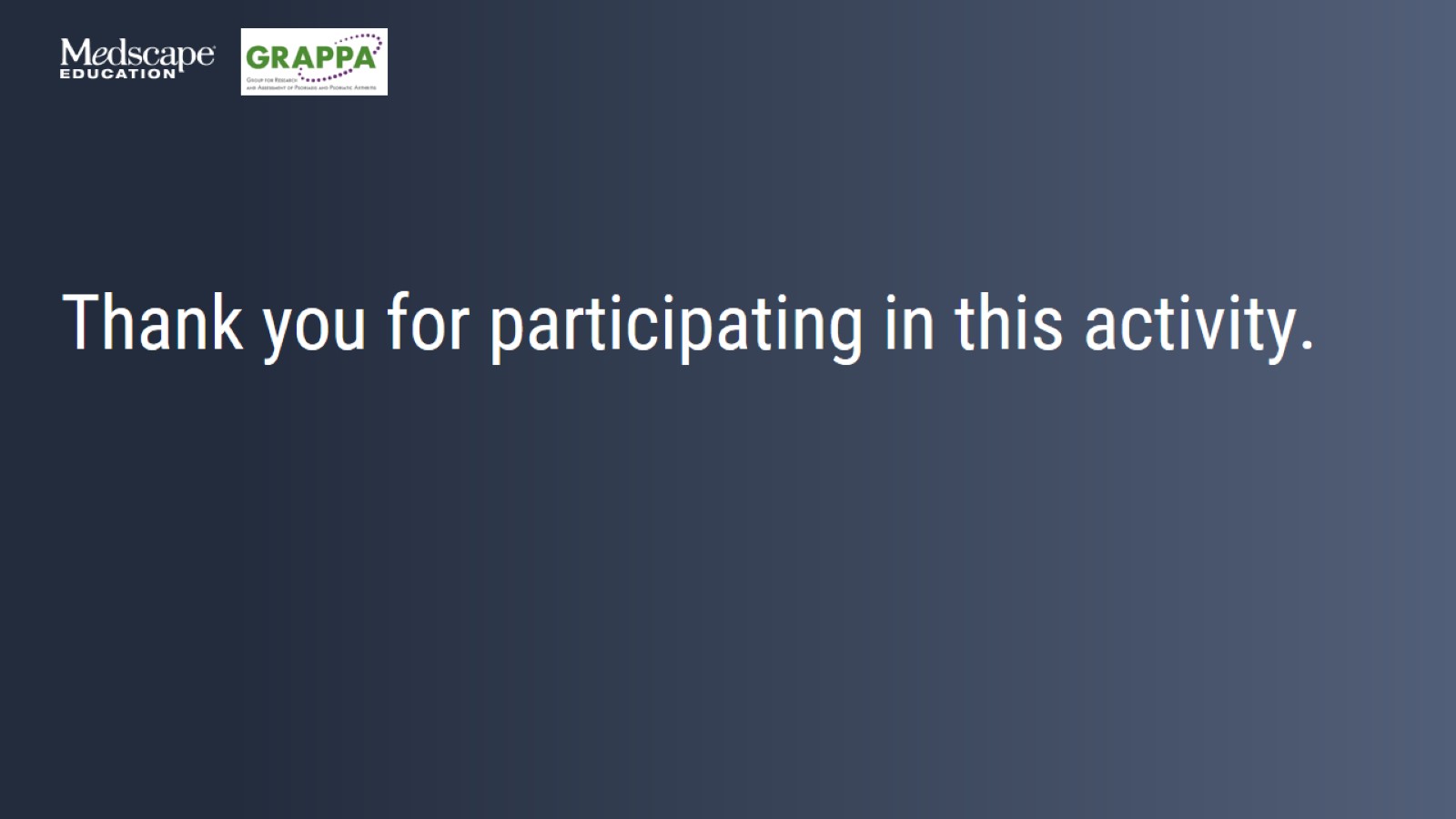